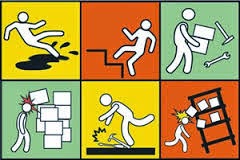 Prevencióderiscos laborals
Com cal prevenir els riscos laborals a l’empresa?
On es recullen les accions preventives?
El pla de prevenció de riscos laborals és l'eina per la qual s'integra l'activitat preventiva de l'empresa, en el seu sistema general de gestió, i s’estableix la seva política de prevenció de riscos laborals.
Fases de l'elaboració del pla de prevenció
Avaluació de riscos
Es detectaran tots els riscos que hi ha en una empresa, classificant-los d'acord amb la probabilitat que succeeixin i a la gravetat en cas que es produeixin.
Planificació de la prevenció
Quan s'identifiquen els riscos s'han de planificar les accions preventives necessàries per la seva reducció o eliminació.
Execució
Durant aquesta fase es duen a terme totes les accions previstes en la fase de planificació de la prevenció.
Control
Es comprova que les activitats s'han desenvolupat com estava previst i que s'han assolit els objectius.
Elements del pla de prevenció
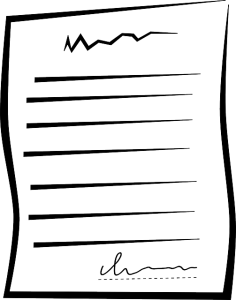 DADES GENERALS DE L'EMPRESA
POLÍTICA, OBJECTIUS I METES EN MATÈRIA PREVENTIVA
ESTRUCTURA ORGANITZATIVA DE L'EMPRESA
ORGANITZACIÓ DE LA PRODUCCIÓ
El pla de prevenció requereix també d'uns instruments bàsics que són l’avaluació dels riscos i la planificació de l'acció preventiva.
ORGANITZACIÓ DE LA PREVENCIÓ A L'EMPRESA
Qui s’encarrega de la prevenció?
Per l’empresari
Designació de treballadors
Servei de prevenció propi
Servei de prevenció mancomunat
Servei de prevenció aliè
Les modalitats d'organització de l'acció preventiva
La representació dels treballadors en la prevenció
Els delegats de prevenció (1)
El comitè de seguretat i salut
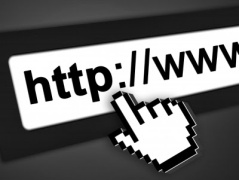